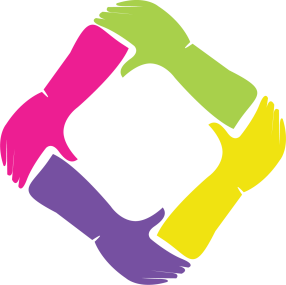 End of  Day Two
6 min. Pitch / Team
1. One Written Caselet on the Project (Submit)
One Audio Visual Caselet (3 min.) on the Project (Show)

Pitch by the Team (Show) : Prototype
© All rights reserved. 2019. Innovation & Research Foundation (IRF)
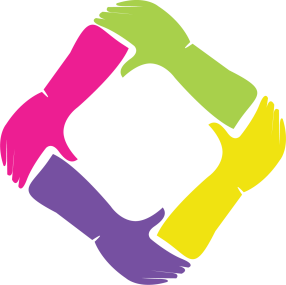 Final  Presentation  Coverage
Each Group create a thematic display
A. Pitch : 5 min. Verbal
- Business Idea- Concept Pitch : Quality of Pitch &  Presentation, Uniqueness & Wow factor in Solution i.e.  Problem Solved!!
- Show by Canvases & Prototype

B. Project Process Presentation Video : 3 min.  (Photos, Videos)
- Process : Complete Coverage of all Stages of Project,  Learning from Each Stage of Project, Tools-Techniques used &  their advantages, Overall Learning of the Project.

C. Written Caselet (2 A4 size pages) : Submit
© All rights reserved. 2019. Innovation & Research Foundation (IRF)
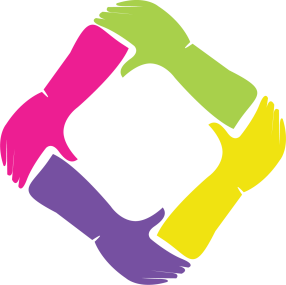 Reference  for Pitch
1. Journey
Share top 3 observations with photographs
Share top empathy video
Share top 3 insights
Share the Problem Statement
Present the top 2 ideas & how did you get them!!
Pitch : 5 Min. : Story & Share the 1 prototypes

Business Plan

Experience
© All rights reserved. 2019. Innovation & Research Foundation (IRF)
Assessment
*Creation of Audio Visual material for different screens will be greatly appreciated
© All rights reserved. 2019. Innovation & Research Foundation (IRF)
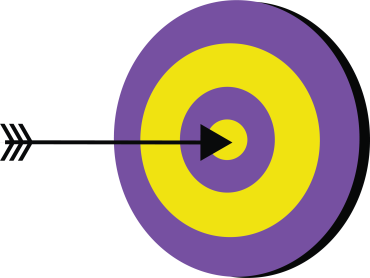 Final  Learning  Outcome
1. Learn design thinking as an approach for  human- centred innovation.
2. Practice interviewing and observation skills to develop an  empathetic worldview.
Framing actionable problem statements.

Ideate & create a storyboard.

Understanding of prototyping as a strategy to develop &  test ideas.

Develop problem solving approach.
© All rights reserved. 2019. Innovation & Research Foundation (IRF)
FINAL PRESENTATION COVERAGE  3RD DAY
© All rights reserved. 2019. Innovation & Research Foundation (IRF)
Projects
2. Major Project : Self Guided Team - till we meet on Day 3
Kind of Organizations where you may get placed
Day Three
Session 1 & 2
Session 3 & 4
Session 4 & 5
Presentation - Pitch
Design Clinic
Preparation for  refinement /  redoing things
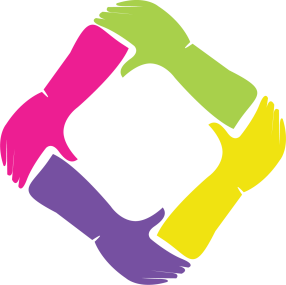 Live Cases
© All rights reserved. 2019. Innovation & Research Foundation (IRF)
Assessment
*Creation of Audio Visual material for different screens will be greatly appreciated
© All rights reserved. 2019. Innovation & Research Foundation (IRF)
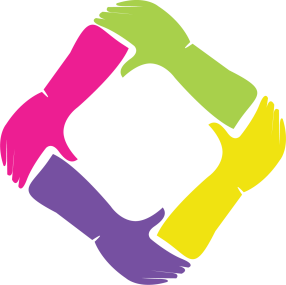 Final  Presentation  Coverage
Project Process Presentation : Show by Canvases /ipad  & 5 Slides Max.
Process : Completeness of Coverage of all Stages of Project,  Learning from Each Stage of Project, Tools-Techniques used &  their advantages, Overall Learning of the Project.
Pitch : 5 min. Verbal using max. PowerPoint : 5 Slides  Max.
Business Idea- Concept Pitch : Quality of Pitch & Presentation,  Uniqueness & WoW factor in Solution i.e. Problem Solved!!

Business Plan : PowerPoint : 5 slides max. AND Poster,  Banner, Brochure, Ad etc.
Use Business Canvas

Vote : Top Problem, Top Solution, Top Pitch, Top Business  Plan: Based on this : Refine, Redo parts, Redo complete
© All rights reserved. 2019. Innovation & Research Foundation (IRF)
Innovation &  Research  Foundation  Team
Faculty :
Prof. Rohit Swarup, Chairman IRF
Prof. Vijai Katiyar,	Academic Chairperson, NID  Prof. Subhash Tendle, Head Crafting Creative  Communication, MICA
Prof. Amar Gargesh, Sr. Faculty NID & MICA  Prof. Ninad Shastri, Trustee & Mentor IRF
Support team :
Prof. Romita Swarup, Sr. Trainer & Mentor, IRF
Prof. Karmjit Bihola, Coordinator Design Engineering, Gujarat  Tech. Uni.
Prof. Ishteyaq Quadri, NID Alumnus (1992 batch)
© All rights reserved. 2019. Innovation & Research Foundation (IRF)
03
Express
© All rights reserved. 2019. Innovation & Research Foundation (IRF)
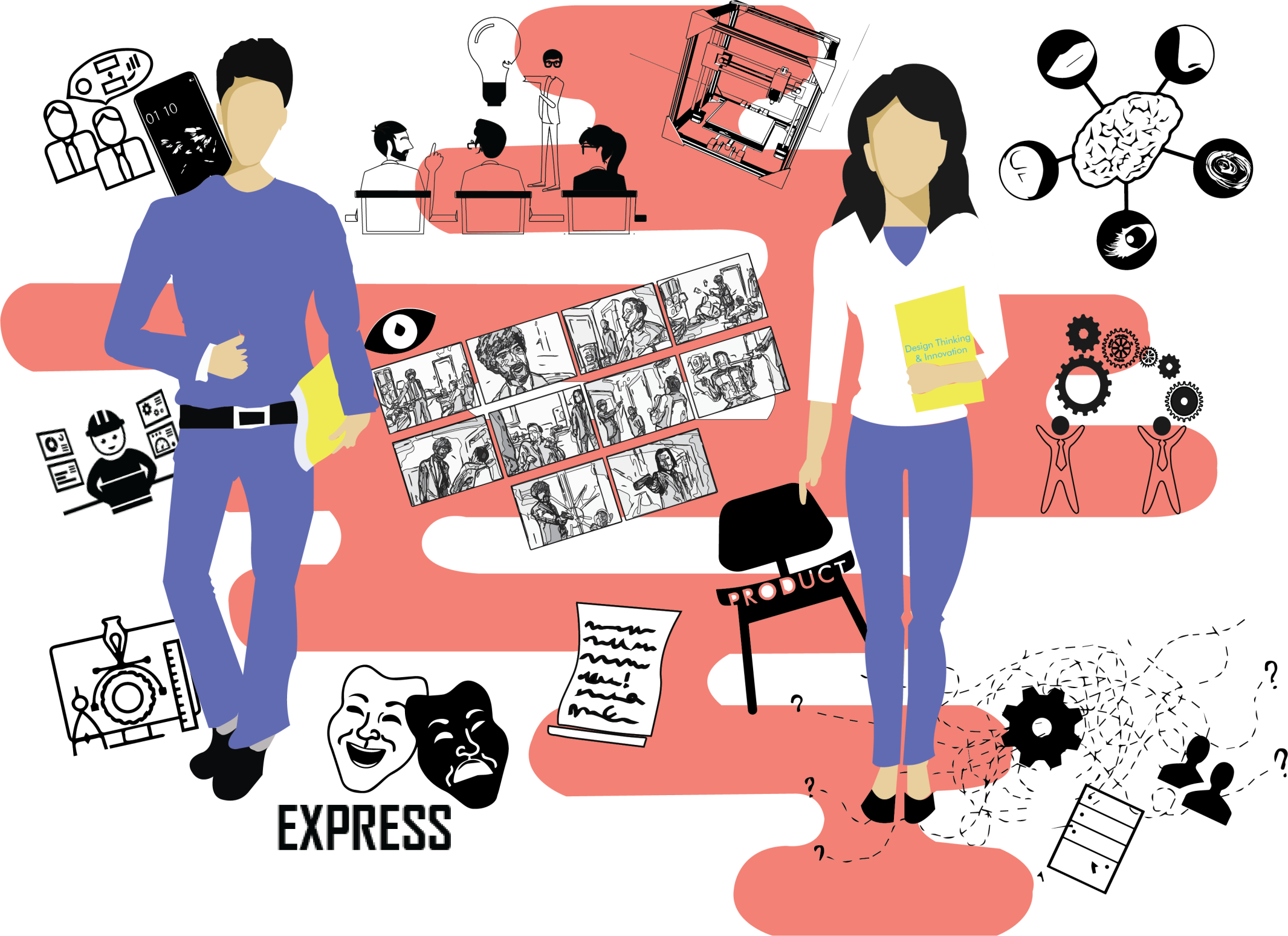 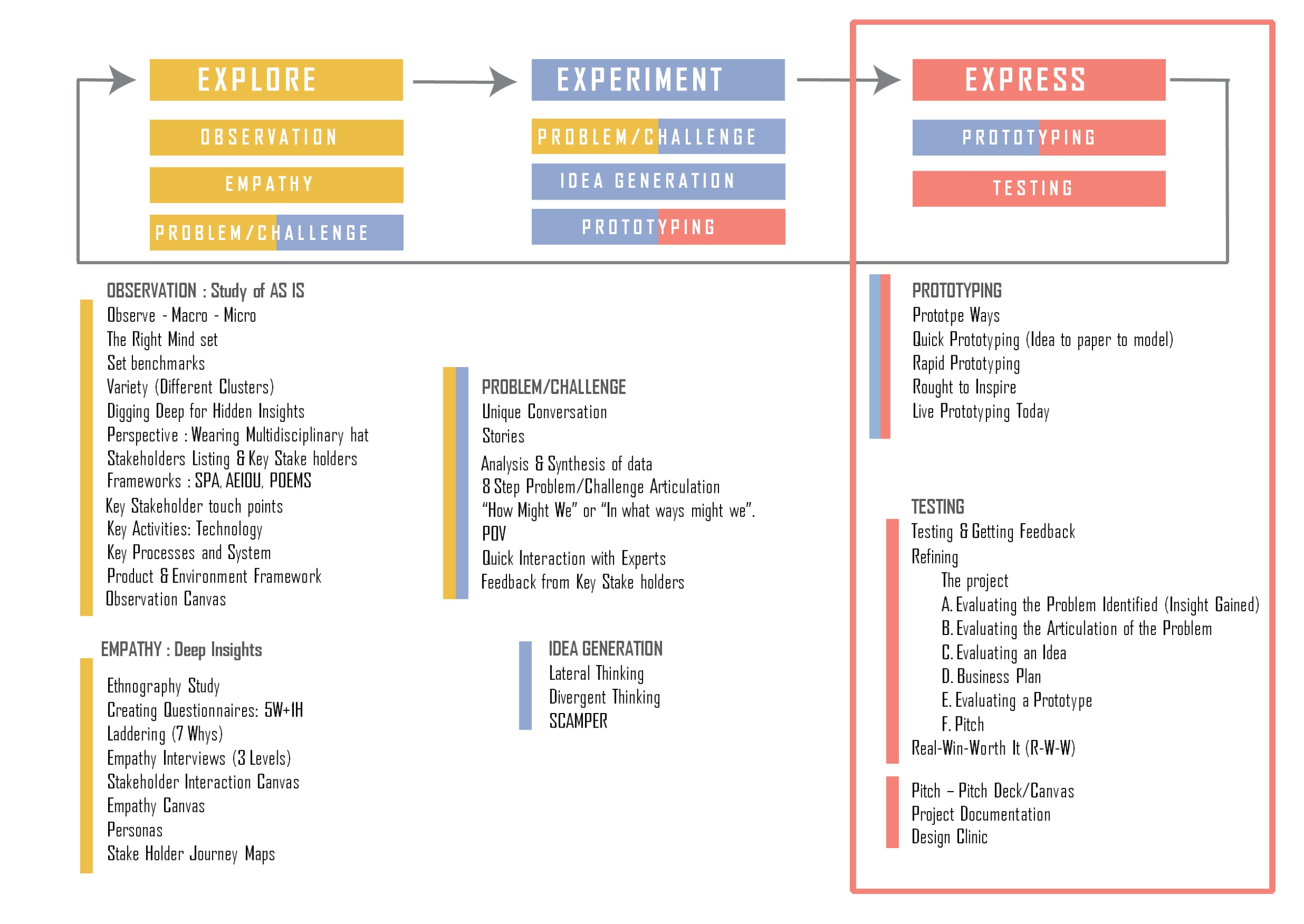 f. Testing
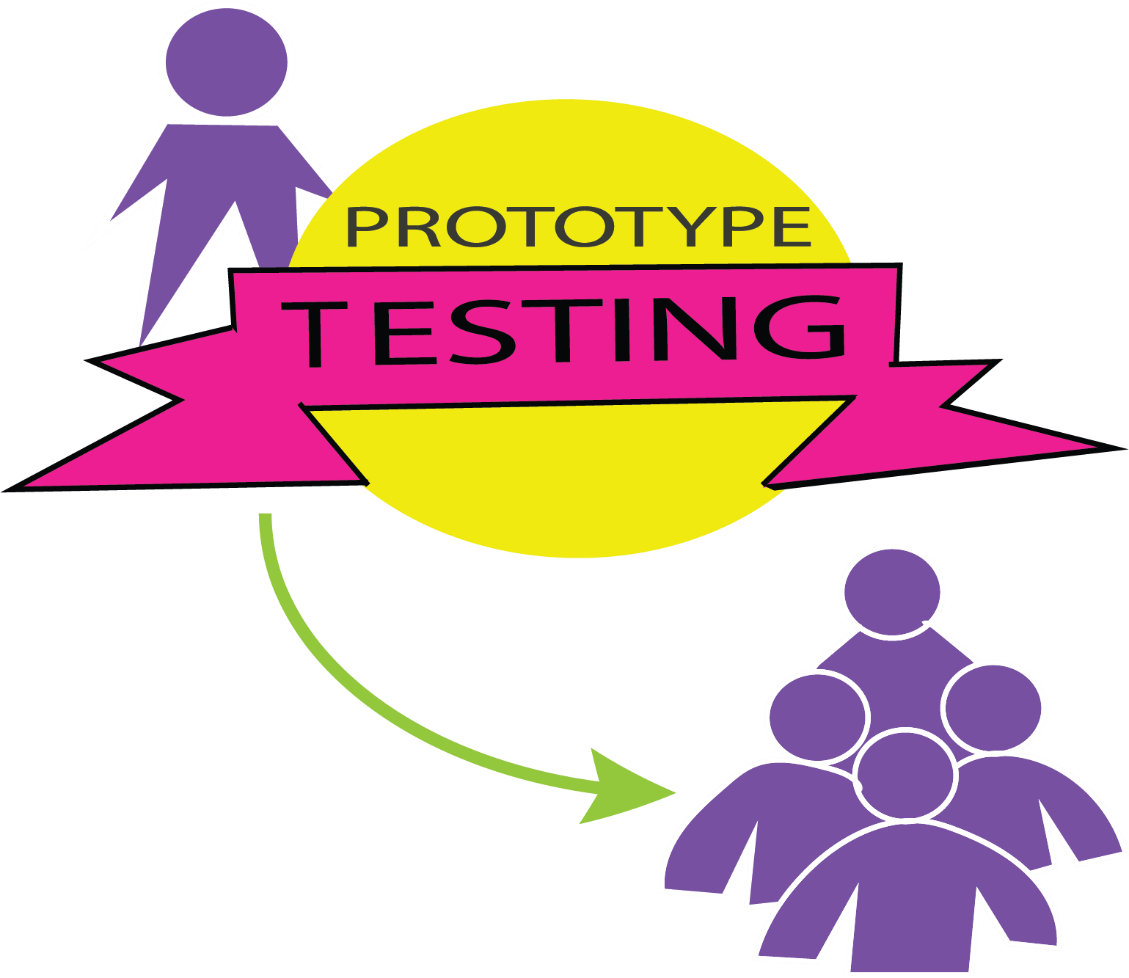 © All rights reserved. 2019. Innovation & Research Foundation (IRF)
REFINING
© All rights reserved. 2019. Innovation & Research Foundation (IRF)
The Project
- Each Team : 6 members (Sub Teams 3 members)
Work Experience Member : At least 2 / group & 1 / sub  group

Finding a ‘WOW’ Problem to solve

Getting a ‘WOW’ Solution

Creating a ‘WOW’ Prototype

Creating a ‘WOW’ Pitch

Creating a ‘WOW’ Business plan
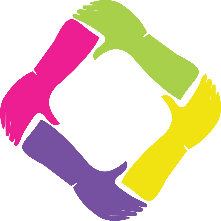 © All rights reserved. 2019. Innovation & Research Foundation (IRF)
Though no problem is a trifle one YET Lets solve a  problem worth befitting an MBA

Product/Service or System : it could be anything

The strength will be in excellence at each stage-step &  exhibiting it by exquisite documentation (photos, videos,  plan)

Take as much help of experts i.e. faculty & professionals  (After Problem Articulation, Problem Solution & Prototyping)

Video Record
Observation, Empathy, Problem  Solution & Prototype
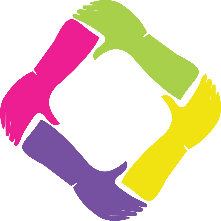 © All rights reserved. 2019. Innovation & Research Foundation (IRF)
A.
Evaluating  the Problem  Identified  (Insight  Gained)
- Impact on Society (will it ease a social problem)
- Business Impact (will it ease individual / market problem)
- Scale of Impact i.e. number of people it will impact
- Does the problem fall in the WOW category
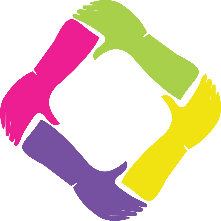 © All rights reserved. 2019. Innovation & Research Foundation (IRF)
B.
Evaluating  the  Articulation  of the  Problem
STAKEHOLDER needs a way to (PROBLEM/NEED)
Because (INSIGHT)
STAKEHOLDER =  	
needs a way to
PROBLEM/NEED=  	
because
INSIGHT =
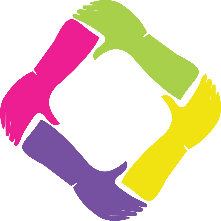 © All rights reserved. 2019. Innovation & Research Foundation (IRF)
C.
Evaluating  an Idea
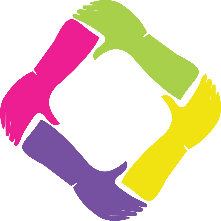 © All rights reserved. 2019. Innovation & Research Foundation (IRF)
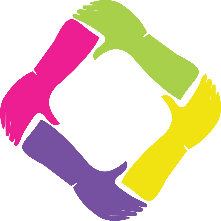 D.
Business  Plan
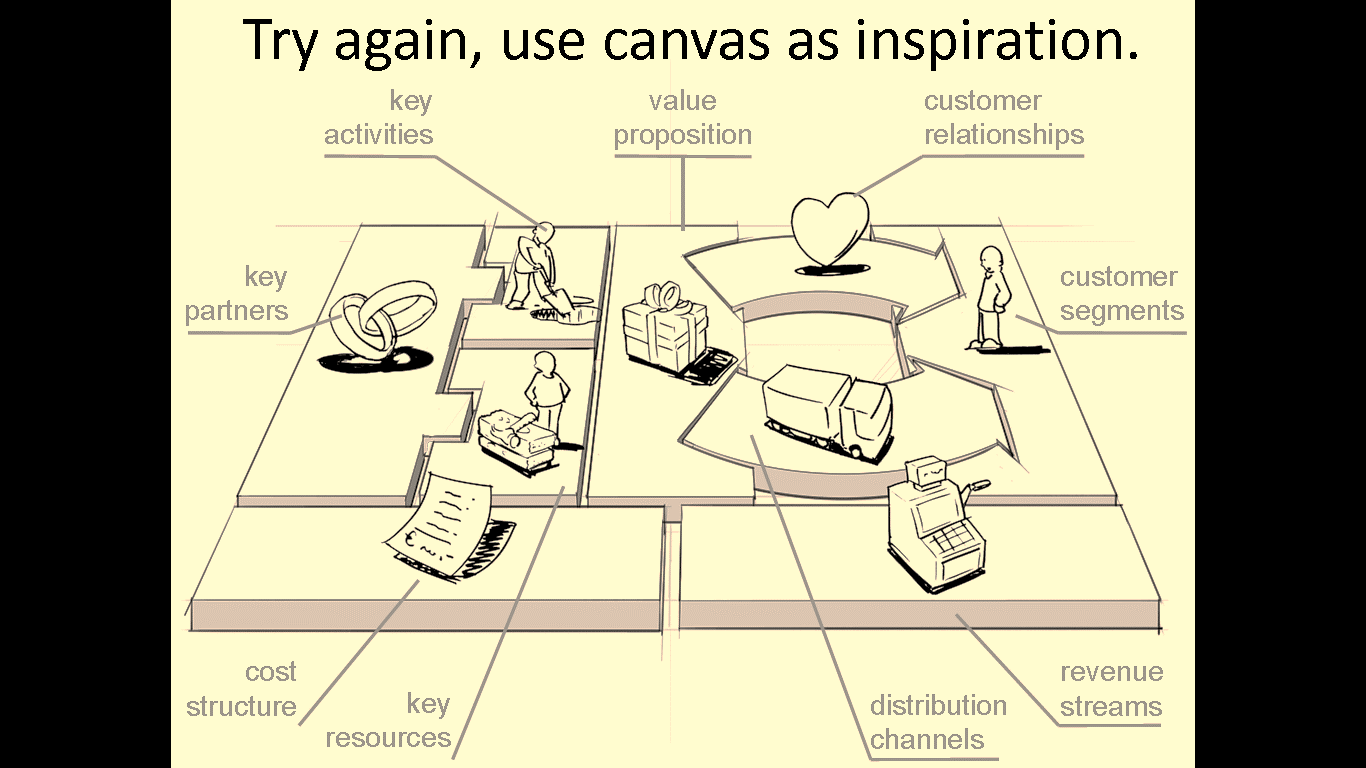 © All rights reserved. 2019. Innovation & Research Foundation (IRF)
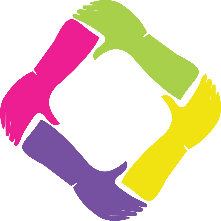 E.
Evaluating a  Prototype
- Is the prototype self explanatory
- Is the prototype close to the final product (1 Least, 5  Max.)
Is the prototype impressive -	refined or rough

Are their accompanying explanation / models e.g.  orthographic drawings, business canvas presentation  done on chart paper, business plan, flow diagrams/  process maps etc.
© All rights reserved. 2019. Innovation & Research Foundation (IRF)
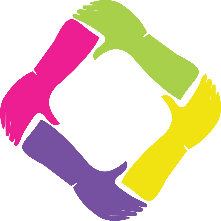 F.
Pitch
- Optimism & enthusiasm of team
- Enthusing the listener
Precise

Use of all medium i.e. charts, prototypes, speech etc.

Adherence to time

Everyone contributes

Leaves a WoW effect for the effort & solution
© All rights reserved. 2019. Innovation & Research Foundation (IRF)
Real - Win -
Worth It  (R-W-W)
The Real-Win-Worth It (R-W-W) screen is a simple but powerful  tool to use in the early stages of the innovation process to test  the viability of ideas for new products or services.
It’s also useful at stage gates throughout the development  process to confirm the value of the innovation project or to  support its termination.

At its highest level, the R-W-W screen consists of six  fundamental questions:
Is the market real?
Is the product real?
Can the product be competitive?
Can our company be competitive?
Will the product be profitable at an acceptable risk  level?
Does launching the product make strategic sense?
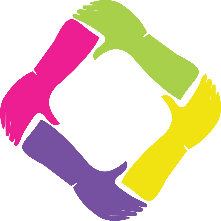 © All rights reserved. 2019. Innovation & Research Foundation (IRF)
3M has used R-W-W on over 1500 projects

It played a central role in the ultimate success of the  company’s computer privacy light-control film, which,  although it promised unique privacy benefits, almost didn’t go  to market.

Using the R-W-W screen, they revealed a complete lack of  market knowledge regarding market size and target customer  segments, and whether the film would satisfy the most  attractive segments.

Subsequent test marketing showed a large market potential,  so a full line of films for laptops and PCs was launched.

It quickly became one of 3M’s largest and fastest-growing  businesses.
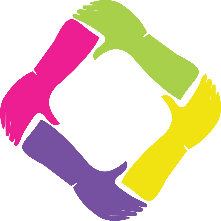 © All rights reserved. 2019. Innovation & Research Foundation (IRF)
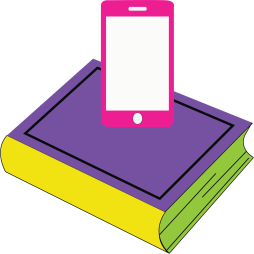 Action Steps
Although project screening teams vary by company, type  of initiative, and stage of development, effective teams  typically involve members from across functions,
including R&D, marketing, and manufacturing. Service  business teams would also include members from systems and  IT.

They should work with senior managers who are  familiar with the screen and who can dispassionately push for  accurate answers.

The development team then answers the six  fundamental questions by exploring an even deeper set of  supporting questions.

The team determines where the answer to each question  falls on a continuum ranging from definitely yes to  definitely no.

A definite no to any of the fundamental questions  typically leads to termination of the project, for obvious  reasons.
© All rights reserved. 2019. Innovation & Research Foundation (IRF)
1. Real
The first set of questions  focuses on the market.
- Is there a need or desire for  the product?
- Could it be created with  available technology and  materials, or would it require  a breakthrough of some sort?
- Can the customer buy it?
- Is the size of the potential  market adequate?
- If it can be created, can it  be produced and delivered  cost-effectively, or would it be  so expensive that potential  customers would shun it?
- Will the customer buy the  product?
- Are there subjective barriers to  purchasing it?
- Will the final product or  service satisfy the market?
- Is there a clear concept?
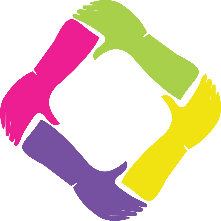 - Can the product be made or  the service designed?
© All rights reserved. 2019. Innovation & Research Foundation (IRF)
2. Win
Assuming that there are no definite “No’s” in the  first step, move on to exploring the competitive  environment.
Can the product or service be competitive?

Does it have a competitive advantage?

Can someone else’s offering provide customers with the  same results or benefits?

Can the advantage be sustained?

How will competitors respond?

 If we were going to attack our own product or service, what  vulnerabilities would we find?
 How can we reduce them?

Would the product or service survive a sustained price war?
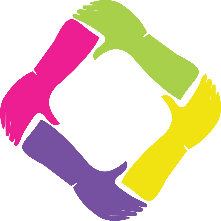 © All rights reserved. 2019. Innovation & Research Foundation (IRF)
- Can our company be competitive?

Do we have superior resources?

Do we have appropriate management?

Does the organization have direct or related experience with  the market, are its development-process skills appropriate for  the scale and complexity of the project, and does the project  both fit company culture and have a suitable champion?

Can we understand and respond to the market?
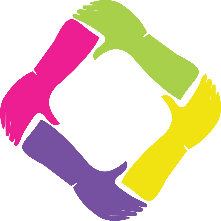 © All rights reserved. 2019. Innovation & Research Foundation (IRF)
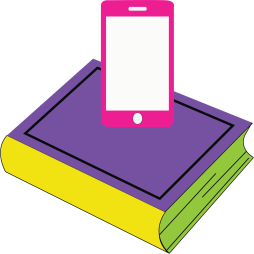 3. Worth It
Finally, if the R-W-W Screen shows promise in the first  two steps, it’s time to explore the risks vs. payoffs.
Will the product or service be profitable at an acceptable  risk?

Are forecasted returns greater than costs?

Are risks acceptable?

How will small changes in price, market share, and launch  timing affect cash flows and break-even points?

Does launching the product make strategic sense?

Does the product or service fit our overall growth strategy?

Will it enhance the company’s capabilities by, for example,  driving the expansion of manufacturing, human capital,  logistics, or other functions?
© All rights reserved. 2019. Innovation & Research Foundation (IRF)